HTML5 Features In IE8
Pete LePage
Sr. Product Manager, Developers & Security
Microsoft Corporation
9
IE6 was good in 2001
[Speaker Notes: Browsers are like a glass of milk
First off, they go really well with cookies…
But more importantly, when they’re best when they’re fresh

Internet Explorer 6 shipped on August 27, 2001, so about 2991 days ago]
Best Before: 18/10/2006
[Speaker Notes: When IE6 first shipped, it was considered the most standards compliant browser at the time, it rendered pages better than Netscape, and Firefox was just in it’s infancy.  It for a couple of years was a good browser, everyone knew what it did and how it behaved, what to expect from it, and designers and developers hadn’t started pushing the limits yet.  

A lot of folks think of IE as not very innovative, but I don’t think that’s true.  IE was the first browser to support AJAX applications.  The Outlook Web Access team needed a better way of getting data from servers, so they worked with the IE team and created the XMLHTTPRequest Object, and OWA was the first true AJAX application in IE5.0!

Then, we dropped the ball.  Sorry ‘bout that. 

Firefox and other browser vendors picked it up and started running with it.  They started moving standards again, and suddenly, IE was no longer cutting edge, and  no longer gave developers the tools or skills they needed.  The cracks in the plaster started to become visible.]
IE6 -> IE7 Hurt, A Lot
[Speaker Notes: IE6 to IE7 hurt, a lot.
IE7 compatibility issues
No way to know what was going to work, what wasn’t going to work
About 50% of the web was in quirks mode, 50% was in standards mode
Fixed things in standards mode

The pain of IE6 to 7 is a blocker for adoption of IE8.  Some folks either can’t get off IE6, or their software companies are charging them too much money to move from IE6 to IE8.]
Those who cannot remember the past are condemned to repeat it. 
George Santayana, The Life of Reason, Volume 1, 1905
What Did We Do
Site Compatibility Best Practices
[Speaker Notes: Implementing HTML5 isn’t easy, it’s not small

The index alone is 21 pages
The doc itself is 994 pages, two reams of paper!

Not easy to implement, lots of code
Lots of security implications
Lots of edge cases]
Those who cannot remember the past are condemned to repeat it. 
George Santayana, The Life of Reason, Volume 1, 1905
[Speaker Notes: Gonna bring back a slide for a minute

Let’s make sure when we do this, we do it right!]
[Speaker Notes: AJAX Navigation
	document.location.hash
	OnHashChange()
DOM Store
	localStorage
	sessionStorage
	getItem()
	clear()
	key()
	length
	removeItem()
	setItem()
	storage_event
Mutable DOM Prototypes
Native JSON
	JSON.parse()
Networking Events
	onOffline()
	onOnline()
CrossDocumentMessaging
CrossDomainRequests
	XDomainRequest()
	window.XDomainRequest
SelectorsAPI
	document.querySelector()
getElementById()
<q></q>
data:image/gif;base64]
Let’s See Code
HTML5 Support In Internet Explorer 8
Try it at
http://ie8demos.com
More To Come
[Speaker Notes: There’s a few things to keep in mind,
Like all browsers implementing new features there are bound to be bugs
On his blog, EricLaw, the guy who wrote fiddler has a list of a few known issues
It’s a long road, there is more to come
Lots of excitement…]
Pete LePage | plepage@microsoft.com
Microsoft Corp
http://blogs.msdn/com/petel | @petele
© 2009 Microsoft Corporation. All rights reserved. Microsoft, Windows, Windows Vista and other product names are or may be registered trademarks and/or trademarks in the U.S. and/or other countries.
The information herein is for informational purposes only and represents the current view of Microsoft Corporation as of the date of this presentation.  Because Microsoft must respond to changing market conditions, it should not be interpreted to be a commitment on the part of Microsoft, and Microsoft cannot guarantee the accuracy of any information provided after the date of this presentation.  MICROSOFT MAKES NO WARRANTIES, EXPRESS, IMPLIED OR STATUTORY, AS TO THE INFORMATION IN THIS PRESENTATION.
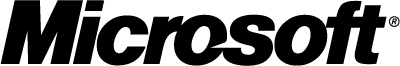 Pete LePage
PLePage@Microsoft.com
Twitter: PeteLe
© 2008 Microsoft Corporation. All rights reserved. Microsoft, Windows, Windows Vista and other product names are or may be registered trademarks and/or trademarks in the U.S. and/or other countries.
The information herein is for informational purposes only and represents the current view of Microsoft Corporation as of the date of this presentation.  Because Microsoft must respond to changing market conditions, it should not be interpreted to be a commitment on the part of Microsoft, and Microsoft cannot guarantee the accuracy of any information provided after the date of this presentation.  MICROSOFT MAKES NO WARRANTIES, EXPRESS, IMPLIED OR STATUTORY, AS TO THE INFORMATION IN THIS PRESENTATION.